Network layer: “control plane” roadmap
introduction
routing protocols
link state
distance vector
intra-ISP routing: OSPF
routing among ISPs: BGP
SDN control plane
Internet Control Message Protocol
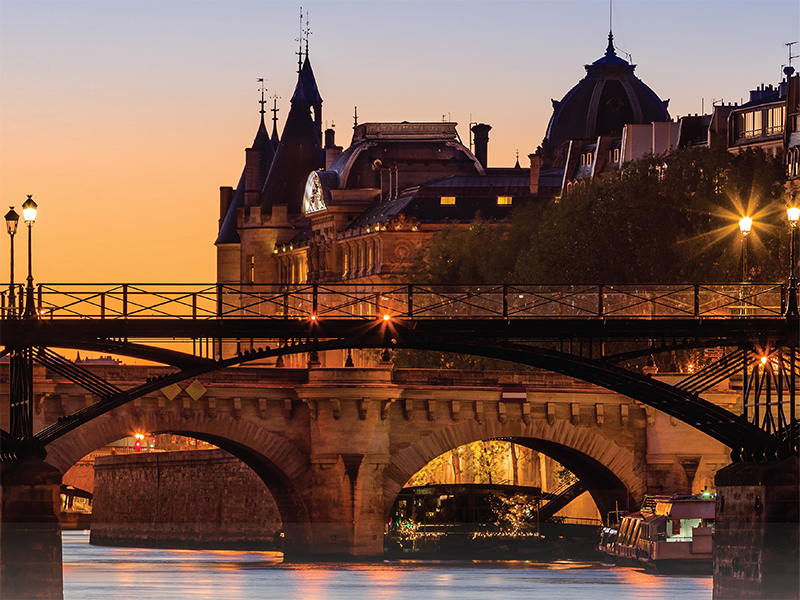 network management, configuration 
SNMP
NETCONF/YANG
Network Layer: 5-1
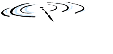 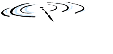 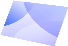 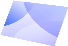 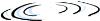 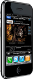 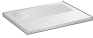 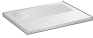 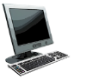 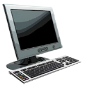 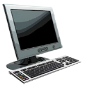 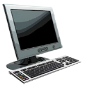 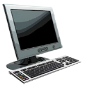 Routing protocols
network
link
physical
network
link
physical
network
link
physical
network
link
physical
network
link
physical
mobile network
national or global ISP
Routing protocol goal: determine “good” paths (equivalently, routes), from sending hosts to receiving host, through network of routers
path: sequence of routers packets traverse from given initial source host to final destination host
“good”: least “cost”, “fastest”, “least congested”
routing: a “top-10” networking challenge!
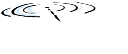 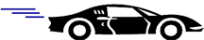 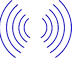 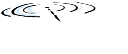 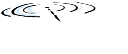 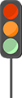 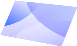 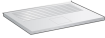 application
transport
network
link
physical
application
transport
network
link
physical
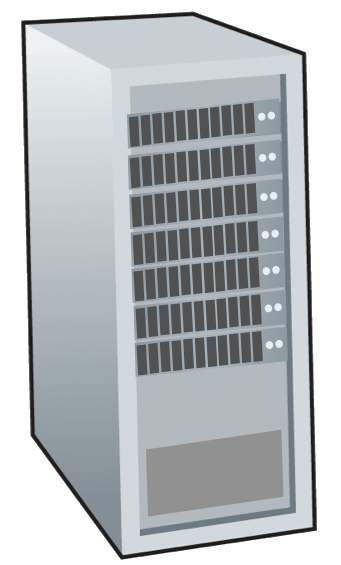 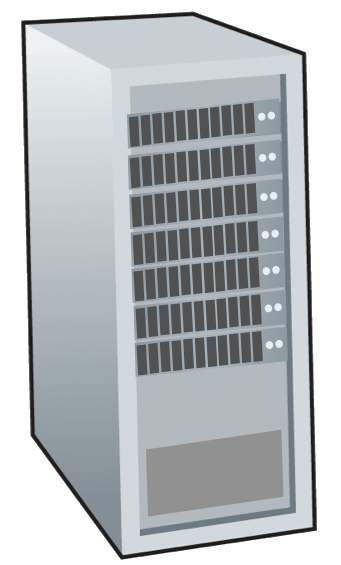 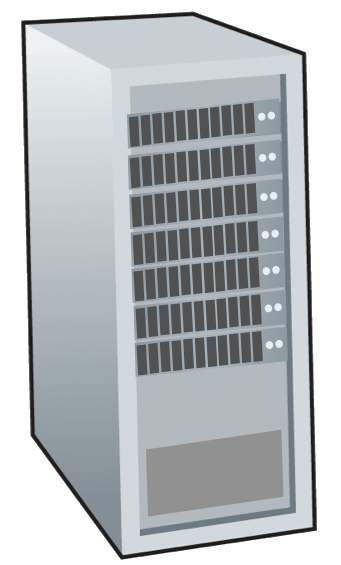 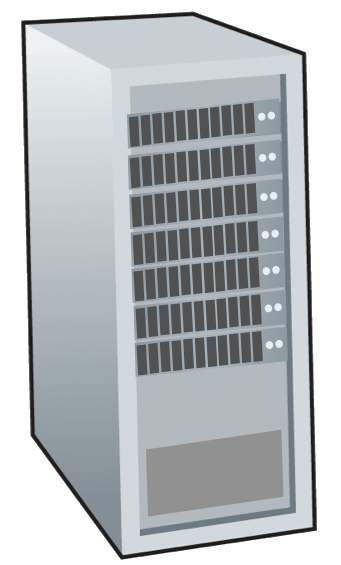 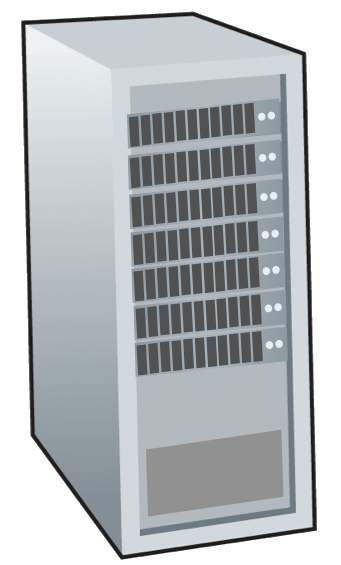 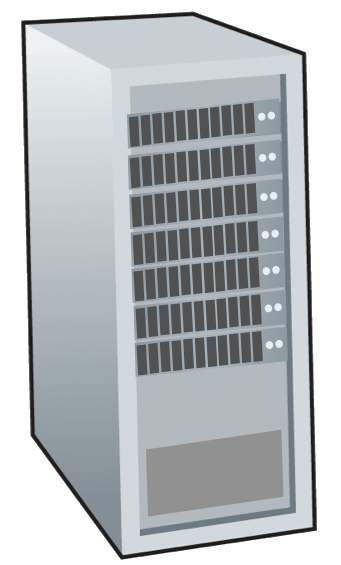 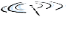 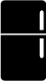 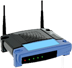 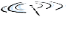 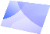 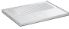 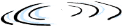 datacenter 
network
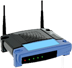 enterprise
          network
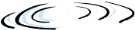 Network Layer: 5-2
5
3
5
2
2
1
3
1
2
1
z
x
w
u
y
v
Graph abstraction: link costs
ca,b: cost of direct link connecting a and b
             e.g., cw,z = 5, cu,z = ∞

cost defined by network operator: could always be 1, or inversely related to bandwidth, or inversely related to congestion
graph: G = (N,E)
N: set of routers = { u, v, w, x, y, z }
E: set of links ={ (u,v), (u,x), (v,x), (v,w), (x,w), (x,y), (w,y), (w,z), (y,z) }
Network Layer: 5-3
Routing algorithm classification
global: all routers have complete topology, link cost info
“link state” algorithms
dynamic: routes change more quickly
periodic updates or in response to link cost changes
How fast do routes change?
static: routes change slowly over time
decentralized: iterative process of computation, exchange of info with neighbors
routers initially only know link costs to attached neighbors
“distance vector” algorithms
global or decentralized information?
Network Layer: 5-4
Network layer: “control plane” roadmap
introduction
routing protocols
link state
distance vector
intra-ISP routing: OSPF
routing among ISPs: BGP
SDN control plane
Internet Control Message Protocol
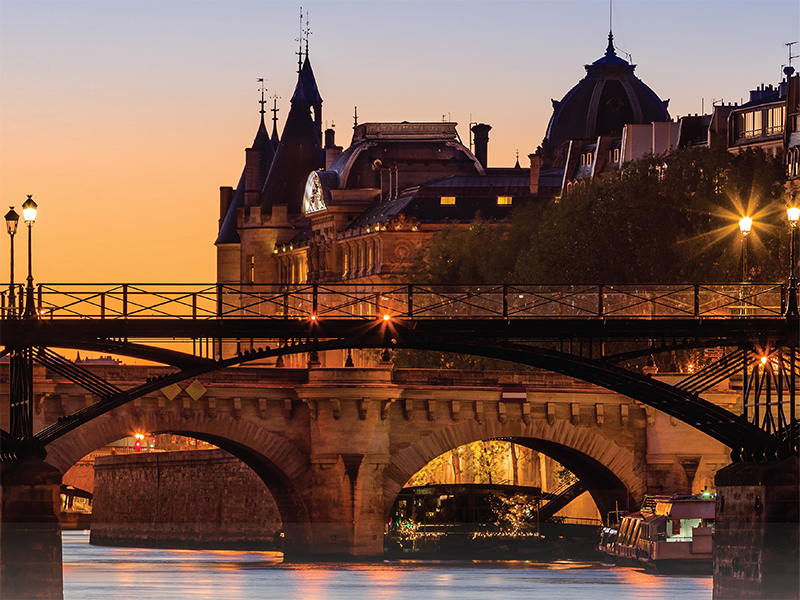 network management, configuration 
SNMP
NETCONF/YANG
Network Layer: 5-5
Dijkstra’s link-state routing algorithm
notation
centralized: network topology, link costs known to all nodes
accomplished via “link state broadcast” 
all nodes have same info
computes least cost paths from one node (“source”) to all other nodes
gives forwarding table for that node
iterative: after k iterations, know least cost path to k destinations
cx,y: direct link cost from node x to y;  = ∞ if not direct neighbors
D(v): current estimate of cost of least-cost-path from source to destination v
p(v): predecessor node along path from source to v
N': set of nodes whose least-cost-path definitively known
Network Layer: 5-6
Dijkstra’s link-state routing algorithm
1  Initialization: 
2    N' = {u}                               /* compute least cost path from u to all other nodes */
3    for all nodes v 
4      if v adjacent to u            /* u initially knows direct-path-cost only to  direct neighbors    */
5          then D(v) = cu,v                   /* but may not be minimum cost!                                                    */
6      else D(v) = ∞ 
7
8   Loop 
9     
10    
11
12
13
14
15  until all nodes in N'
find w not in N' such that D(w) is a minimum 
add w to N' 
update D(v) for all v adjacent to w and not in N' : 
     D(v) = min ( D(v),  D(w) + cw,v  ) 
/* new least-path-cost to v is either old least-cost-path to v or known 
least-cost-path to w plus direct-cost from w to v */
Network Layer: 5-7
5
3
5
2
2
1
3
1
2
1
z
x
w
u
y
v
Dijkstra’s algorithm: an example
x
w
y
v
z
D(x),p(x)
D(v),p(v)
D(w),p(w)
D(y),p(y)
D(z),p(z)
Step
0
1
2
3
4
5
N'
u
5,u
1,u
2,u
∞
∞
ux
2,u
2,x
4,x
∞
uxy
4,y
2,u
3,y
uxyv
3,y
4,y
D(w),p(w)
5,u
4,x
3,y
3,y
uxyvw
4,y
uxyvwz
Initialization (step 0): For all a: if a adjacent to then D(a) = cu,a
find a not in N' such that D(a) is a minimum 
add a to N' 
update D(b) for all b adjacent to a and not in N' : 
     D(b) = min ( D(b), D(a) + ca,b )
Network Layer: 5-8
5
3
5
2
2
1
3
1
2
1
z
z
x
x
w
w
u
u
y
v
y
v
Dijkstra’s algorithm: an example
outgoing link
destination
(u,v)
(u,x)
(u,x)
(u,x)
(u,x)
v
x
y
w
z
D(w),p(w)
5,u
4,x
3,y
3,y
resulting least-cost-path tree from u:
resulting forwarding table in u:
route from u to v directly
route from u to all other destinations via x
Network Layer: 5-9
∞
9
11,w
14,x
5,u
11,w
6,w
6,w
∞
7,u
5,u
3,u
∞
7
5
4
8
3
w
u
v
x
y
z
2
3
4
7
10,v
14,x
Dijkstra’s algorithm: another example
z
y
x
w
v
D(v),
p(v)
D(x),
p(x)
D(w),
p(w)
D(z),
p(z)
D(y),
p(y)
Step
N'
u
0
1
uw
2
uwx
3
uwxv
12,y
uwxvy
4
5
uwxvyz
notes:
construct least-cost-path tree by tracing predecessor nodes
ties can exist (can be broken arbitrarily)
Network Layer: 5-10
Dijkstra’s algorithm: discussion
algorithm complexity: n nodes
each of n iteration: need to check all nodes, w, not in N
n(n+1)/2 comparisons: O(n2) complexity
more efficient implementations possible: O(nlogn)
message complexity: 
each router must broadcast its link state information to other n routers 
efficient (and interesting!) broadcast algorithms: O(n) link crossings to disseminate a broadcast message from one source
each router’s message crosses O(n) links: overall message complexity: O(n2)
Network Layer: 5-11
2+e
0
0
0
1
1+e
d
b
d
b
d
b
d
b
a
a
a
a
c
c
c
c
2+e
2+e
0
0
1
1
1+e
1+e
0
0
0
0
given these costs,
find new routing….
resulting in new costs
given these costs,
find new routing….
resulting in new costs
given these costs,
find new routing….
resulting in new costs
Dijkstra’s algorithm: oscillations possible
when  link costs depend on traffic volume, route oscillations possible
sample scenario:
routing to destination a, traffic entering at d, c, e with rates 1, e (<1), 1
link costs are directional, and volume-dependent
1
1+e
0
0
e
0
1
1
1
1
1
1
1
1
e
e
e
e
initially
Network Layer: 5-12
Network layer: “control plane” roadmap
introduction
routing protocols
link state
distance vector
intra-ISP routing: OSPF
routing among ISPs: BGP
SDN control plane
Internet Control Message Protocol
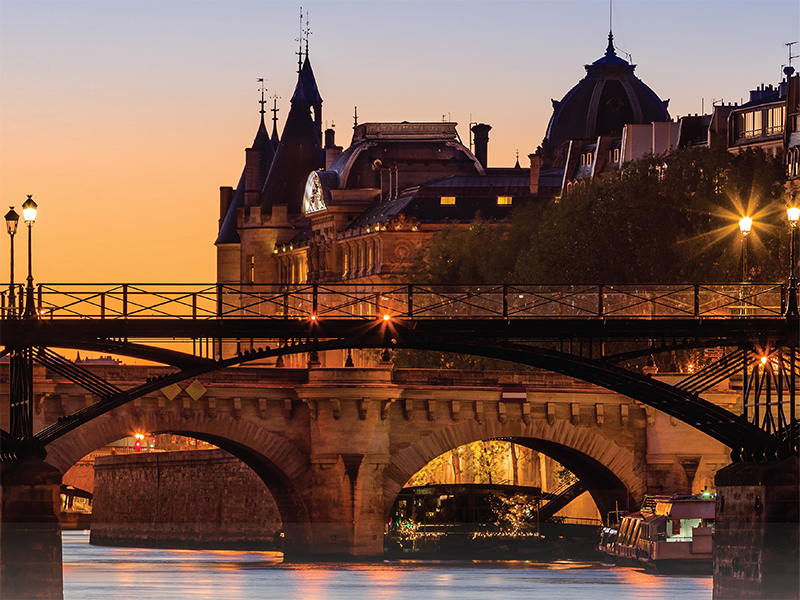 network management, configuration 
SNMP
NETCONF/YANG
Network Layer: 5-13
Distance vector algorithm
Based on Bellman-Ford (BF) equation (dynamic programming):
Bellman-Ford equation
Let Dx(y): cost of least-cost path from x to y.
Then:
   Dx(y) = minv { cx,v + Dv(y) }
v’s estimated least-cost-path cost to y
min taken over all neighbors v of x
direct cost of link from x to v
Network Layer: 5-14
z
x
w
u
y
v
Bellman-Ford Example
Suppose that u’s neighboring nodes, x,v,w, know that for destination z:
Dv(z) = 5
Bellman-Ford equation says:
Dw(z) = 3
5
Du(z) = min { cu,v + Dv(z),
                    cu,x + Dx(z),
                    cu,w + Dw(z) }
3
5
2
2
1
3
= min {2 + 5,
           1 + 3,
           5 + 3}  = 4
1
2
1
Dx(z) = 3
node achieving minimum (x) is next hop on estimated least-cost path to destination (z)
Network Layer: 5-15
Distance vector algorithm
key idea: 
from time-to-time, each node sends its own distance vector estimate to neighbors
when x receives new DV estimate from any neighbor, it updates its own DV using B-F equation:
Dx(y) ← minv{cx,v + Dv(y)}  for each node y ∊ N
under minor, natural conditions, the estimate Dx(y) converge to the actual least cost dx(y)
Network Layer: 5-16
Distance vector algorithm:
each node:
iterative, asynchronous: each local iteration caused by: 
local link cost change 
DV update message from neighbor
wait for (change in local link cost or msg from neighbor)
recompute DV estimates using DV received from neighbor
distributed, self-stopping: each node notifies neighbors only when its DV changes
neighbors then notify their neighbors – only if necessary
no notification received, no actions taken!
if DV to any destination has changed, notify neighbors
Network Layer: 5-17
Distance vector Example
3
C
B
2
5
5
3
F
A
2
1
2
1
E
D
1
3
Example:
Initial
2
5
5
2
3
1
1
2
1
3
after 1st 
exchange
2
5
5
2
3
1
1
2
1
3
after2. 
exchange
2
5
5
2
3
1
1
2
1
3
After 3rd 
exchange
2
5
5
2
3
1
1
2
1
g
d
a
h
e
b
c
f
i
Distance vector: example
DV in a: Da(a)=0
Da(b) = 8
Da(c) = ∞
Da(d) = 1
Da(e) = ∞
Da(f) = ∞
Da(g) = ∞
Da(h) = ∞
Da(i) = ∞
1
8
1
1
All nodes have distance estimates to nearest neighbors (only)
A few asymmetries:
missing link
larger cost
1
1
t=0
All nodes send their local distance vector to their neighbors
1
1
1
1
1
Network Layer: 5-23
g
d
a
h
e
b
c
f
i
Distance vector example: iteration
1
8
1
1
All nodes:
receive distance vectors from neighbors
compute their new local  distance vector
send their new local distance vector to neighbors
1
1
t=1
1
1
1
1
1
Network Layer: 5-24
g
d
a
h
e
b
c
f
i
Distance vector example: iteration
1
8
compute
compute
compute
compute
compute
compute
compute
compute
compute
1
1
All nodes:
receive distance vectors from neighbors
compute their new local  distance vector
send their new local distance vector to neighbors
1
1
t=1
1
1
1
1
1
Network Layer: 5-25
g
d
a
h
e
b
c
f
i
Distance vector example: iteration
1
8
1
1
All nodes:
receive distance vectors from neighbors
compute their new local  distance vector
send their new local distance vector to neighbors
1
1
t=1
1
1
1
1
1
Network Layer: 5-26
g
d
a
h
e
b
c
f
i
Distance vector example: iteration
1
8
1
1
All nodes:
receive distance vectors from neighbors
compute their new local  distance vector
send their new local distance vector to neighbors
1
1
t=2
1
1
1
1
1
Network Layer: 5-27
g
d
a
h
e
b
c
f
i
Distance vector example: iteration
1
2
compute
compute
compute
compute
compute
compute
compute
compute
compute
1
1
All nodes:
receive distance vectors from neighbors
compute their new local  distance vector
send their new local distance vector to neighbors
1
1
t=2
1
1
1
1
8
Network Layer: 5-28
g
d
a
h
e
b
c
f
i
Distance vector example: iteration
1
8
1
1
All nodes:
receive distance vectors from neighbors
compute their new local  distance vector
send their new local distance vector to neighbors
1
1
t=2
1
1
1
1
1
Network Layer: 5-29
Distance vector example: iteration
…. and so on

Let’s next take a look at the iterative computations at nodes
Network Layer: 5-30
g
a
d
h
b
e
c
f
i
DV in b:
Distance vector example: computation
Db(a) = 8
Db(c) = 1
Db(d) = ∞
Db(e) = 1
Db(f) = ∞
Db(g) = ∞
Db(h) = ∞
Db(i) = ∞
DV in e:
De(a) = ∞
De(b) = 1
De(c) = ∞
De(d) = 1
De(e) = 0
De(f) = 1
De(g) = ∞
De(h) = 1
De(i) = ∞
DV in c:
Dc(a) = ∞
Dc(b) = 1
Dc(c) = 0
Dc(d) = ∞
Dc(e) = ∞
Dc(f) = ∞
Dc(g) = ∞
Dc(h) = ∞
Dc(i) = ∞
DV in a: Da(a)=0
Da(b) = 8
Da(c) = ∞
Da(d) = 1
Da(e) = ∞
Da(f) = ∞
Da(g) = ∞
Da(h) = ∞
Da(i) = ∞
1
8
1
1
b receives DVs from a, c, e
1
1
t=1
1
1
1
1
1
Network Layer: 5-31
g
a
d
h
b
e
e
c
f
i
DV in b:
DV in b:
Distance vector example: computation
Db(a) = 8
Db(c) = 1
Db(d) = ∞
Db(e) = 1
Db(a) = 8
Db(c) = 1
Db(d) = 2
Db(e) = 1
Db(f) =2
Db(g) = ∞
Db(h) = 2
Db(i) = ∞
Db(f) = ∞
Db(g) = ∞
Db(h) = ∞
Db(i) = ∞
DV in e:
De(a) = ∞
De(b) = 1
De(c) = ∞
De(d) = 1
De(e) = 0
De(f) = 1
De(g) = ∞
De(h) = 1
De(i) = ∞
DV in c:
Dc(a) = ∞
Dc(b) = 1
Dc(c) = 0
Dc(d) = ∞
Dc(e) = ∞
Dc(f) = ∞
Dc(g) = ∞
Dc(h) = ∞
Dc(i) = ∞
DV in a: Da(a)=0
Da(b) = 8
Da(c) = ∞
Da(d) = 1
Da(e) = ∞
Da(f) = ∞
Da(g) = ∞
Da(h) = ∞
Da(i) = ∞
b
1
8
compute
1
1
b receives DVs from a, c, e, computes:
1
1
Db(a) = min{cb,a+Da(a), cb,c +Dc(a), cb,e+De(a)}  = min{8,∞,∞} = 8
t=1
Db(c) = min{cb,a+Da(c), cb,c +Dc(c), c b,e +De(c)}  = min{∞,1,∞} = 1
Db(d) = min{cb,a+Da(d), cb,c +Dc(d), c b,e +De(d)}  = min{9,2,∞} = 2
1
1
1
Db(e) = min{cb,a+Da(e), cb,c +Dc(e), c b,e +De(e)}  = min{∞,∞,1} = 1
Db(f) = min{cb,a+Da(f), cb,c +Dc(f), c b,e +De(f)}  = min{∞,∞,2} = 2
Db(g) = min{cb,a+Da(g), cb,c +Dc(g), c b,e+De(g)}  = min{∞, ∞, ∞} = ∞
1
1
Db(h) = min{cb,a+Da(h), cb,c +Dc(h), c b,e+De(h)}  = min{∞, ∞, 2} = 2
Db(i) = min{cb,a+Da(i), cb,c +Dc(i), c b,e+De(i)}  = min{∞, ∞, ∞} = ∞
Network Layer: 5-32
g
a
d
h
b
e
c
f
i
DV in b:
Distance vector example: computation
Db(a) = 8
Db(c) = 1
Db(d) = ∞
Db(e) = 1
Db(f) = ∞
Db(g) = ∞
Db(h) = ∞
Db(i) = ∞
DV in e:
De(a) = ∞
De(b) = 1
De(c) = ∞
De(d) = 1
De(e) = 0
De(f) = 1
De(g) = ∞
De(h) = 1
De(i) = ∞
DV in c:
Dc(a) = ∞
Dc(b) = 1
Dc(c) = 0
Dc(d) = ∞
Dc(e) = ∞
Dc(f) = ∞
Dc(g) = ∞
Dc(h) = ∞
Dc(i) = ∞
DV in a: Da(a)=0
Da(b) = 8
Da(c) = ∞
Da(d) = 1
Da(e) = ∞
Da(f) = ∞
Da(g) = ∞
Da(h) = ∞
Da(i) = ∞
1
8
1
1
c receives DVs from b
1
1
t=1
1
1
1
1
1
Network Layer: 5-33
g
a
d
h
b
e
c
f
i
DV in b:
Distance vector example: computation
Db(a) = 8
Db(c) = 1
Db(d) = ∞
Db(e) = 1
Db(f) = ∞
Db(g) = ∞
Db(h) = ∞
Db(i) = ∞
DV in c:
Dc(a) = ∞
Dc(b) = 1
Dc(c) = 0
Dc(d) = ∞
Dc(e) = ∞
Dc(f) = ∞
Dc(g) = ∞
Dc(h) = ∞
Dc(i) = ∞
DV in c:
Dc(a) = 9
Dc(b) = 1
Dc(c) = 0
Dc(d) = 2
Dc(e) = ∞
Dc(f) = ∞
Dc(g) = ∞
Dc(h) = ∞
Dc(i) = ∞
1
8
compute
1
1
c receives DVs from b computes:
Dc(a) = min{cc,b+Db(a}} = 1 + 8 = 9
t=1
Dc(b) = min{cc,b+Db(b)} = 1 + 0 = 1
Dc(d) = min{cc,b+Db(d)} = 1+ ∞ = ∞
Dc(e) = min{cc,b+Db(e)} = 1 + 1 = 2
Dc(f) = min{cc,b+Db(f)} = 1+ ∞ = ∞
* Check out the online interactive exercises for more examples: http://gaia.cs.umass.edu/kurose_ross/interactive/
Dc(g) = min{cc,b+Db(g)} = 1+ ∞ = ∞
Dc(h) = min{cbc,b+Db(h)} = 1+ ∞ = ∞
Dc(i) = min{cc,b+Db(i)} = 1+ ∞ = ∞
Network Layer: 5-34
a
d
g
b
e
h
c
f
i
DV in b:
Distance vector example: computation
Db(a) = 8
Db(c) = 1
Db(d) = ∞
Db(e) = 1
Db(f) = ∞
Db(g) = ∞
Db(h) = ∞
Db(i) = ∞
DV in f:
Dc(a) = ∞
Dc(b) = ∞
Dc(c) = ∞
Dc(d) = ∞
Dc(e) = 1
Dc(f) = 0
Dc(g) = ∞
Dc(h) = ∞
Dc(i) = 1
DV in h:
Dc(a) = ∞
Dc(b) = ∞
Dc(c) = ∞
Dc(d) = ∞
Dc(e) = 1
Dc(f) = ∞
Dc(g) = 1
Dc(h) = 0
Dc(i) = 1
DV in d:
Dc(a) = 1
Dc(b) = ∞
Dc(c) = ∞
Dc(d) = 0
Dc(e) = 1
Dc(f) = ∞ Dc(g) = 1
Dc(h) = ∞
Dc(i) = ∞
DV in e:
De(a) = ∞
De(b) = 1
De(c) = ∞
De(d) = 1
De(e) = 0
De(f) = 1
De(g) = ∞
De(h) = 1
De(i) = ∞
1
8
Q: what is new DV computed in e at t=1?
compute
1
1
e receives DVs from b, d, f, h
1
1
t=1
1
1
1
1
1
Network Layer: 5-35
g
d
a
h
e
b
c
f
i
Distance vector: state information diffusion
Iterative communication, computation steps diffuses information through network:
c’s state at t=0 is at c only
1
8
t=0
t=1
t=2
t=3
t=4
c’s state at t=0 has propagated to b, and may influence distance vector computations up to 1 hop away, i.e., at b
1
1
t=1
t=2
c’s state at t=0 may now influence distance vector computations up to 2 hops away, i.e., at b and now at a, e as well
1
1
c’s state at t=0 may influence distance vector computations up to 3 hops away, i.e., at b,a,e and now at c,f,h as well
t=3
1
t=4
1
1
c’s state at t=0 may influence distance vector computations up to 4 hops away, i.e., at b,a,e, c, f, h and now at g,i as well
1
1
1
4
1
50
x
z
y
Distance vector: link cost changes
link cost changes:
node detects local link cost change 
updates routing info, recalculates local DV
if DV changes, notify neighbors
t0 : y detects link-cost change, updates its DV, informs its neighbors.
t1 : z receives update from y, updates its table, computes new least cost to x , sends its neighbors its DV.
“good news 
travels fast”
t2 : y receives z’s update, updates its distance table.  y’s least costs do not change, so y does not send a message to z.
Network Layer: 5-37
60
4
1
50
x
z
y
Distance vector: link cost changes
link cost changes:
node detects local link cost change 
“bad news travels slow” – count-to-infinity problem:
y sees direct link to x has new cost 60, but z has said it has a path at cost of 5. So y computes “my new cost to x will be 6, via z); notifies z of new cost of 6 to x.
z learns that path to x via y has new cost 6, so z  computes “my new cost to x will be 7 via y), notifies y of new cost of 7 to x.
y learns that path to x via z has new cost 7, so y  computes “my new cost to x will be 8 via y), notifies z of new cost of 8 to x.
z learns that path to x via y has new cost 8, so z  computes “my new cost to x will be 9 via y), notifies y of new cost of 9 to x.
…
see text for solutions.  Distributed algorithms are tricky!
Network Layer: 5-38
1
A
B
1
C
D
1
From C to A 2 using B
From D to A 3 using C
Network Layer: 5-39
1
A
B
1
C
D
1
From C to A 2 using D
From D to A 3 using C
Network Layer: 5-40
Comparison of LS and DV algorithms
message complexity
LS: n routers, O(n2) messages sent  
DV: exchange between neighbors; convergence time varies
robustness: what happens if router malfunctions, or is compromised?
LS: 
router can advertise incorrect link cost
each router computes only its own table
DV:
DV router can advertise incorrect path cost (“I have a really low cost path to everywhere”): black-holing
each router’s table used by others: error propagate thru network
speed of convergence
LS: O(n2) algorithm, O(n2) messages
may have oscillations
DV: convergence time varies
may have routing loops
count-to-infinity problem
Network Layer: 5-41
Additional Chapter 5 slides
Network Layer: 5-42
2
1
7
z
y
x
Distance vector: another example
cost to
cost to
Dx()
x   y   z
x   y   z
x
0  2   7
x
0
3
2
y
y
2   0   1
from
∞
∞
∞
Dx(z) = min{cx,y+ Dy(z), cx,z+ Dz(z)} 
= min{2+1 , 7+0} = 3
from
z
z
7   1   0
∞
∞
∞
cost to
Dy()
x   y   z
Dx(y) = min{cx,y + Dy(y), cx,z+ Dz(y)}              = min{2+0 , 7+1} = 2
x
∞
∞
∞
2   0   1
y
from
z
∞
∞
∞
cost to
Dz()
x   y   z
x
∞ ∞  ∞
y
from
∞
∞
∞
z
7
1
0
time
Network Layer: 5-43
2
1
7
z
y
x
Distance vector: another example
cost to
cost to
x   y   z
cost to
x   y   z
Dx()
x   y   z
x
0
3
2
x
0  2   3
x
0  2   7
y
2   0   1
from
y
2   0   1
from
y
∞
∞
∞
from
z
7   1   0
z
3  1   0
z
∞
∞
∞
cost to
cost to
x   y   z
x   y   z
cost to
Dy()
x   y   z
x
0  2   7
x
0  2   3
x
∞
∞
∞
2   0   1
y
2  0   1
y
from
2  0   1
from
y
from
z
7   1   0
z
3  1   0
z
∞
∞
∞
cost to
cost to
x   y   z
x   y   z
cost to
Dz()
x   y   z
x
0  2   7
x
0  2   3
x
∞ ∞  ∞
y
y
2  0   1
from
2  0   1
from
y
z
z
from
∞
∞
∞
3  1   0
3  1   0
z
7
1
0
time
Network Layer: 5-44